Άσκηση 12, Σελίδα 40
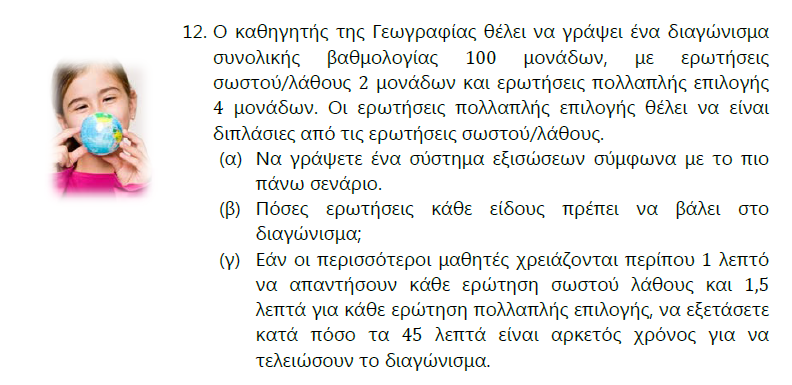 (α) Βήμα 1:
Καθορίζω τους άγνωστους/ πίνακας
Μονάδες

      2x

      4y
Πλήθος ερωτήσεων		
x: Ερωτήσεις Σ/Λ		
y: Ερωτήσεις πολλαπλής 
επιλογής
y=2x
y=2x
2x +4y=100
Βήμα 2:
Κατασκευή εξισώσεων
2x +4y=100
Άσκηση 12, Σελίδα 40
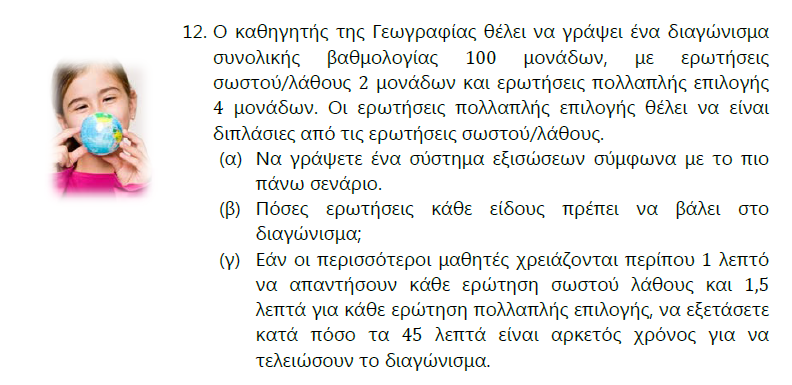 (β) Επίλυση του γραμμικού συστήματος:
Ποια μέθοδος με βολεύει;
1
y=2x
2
2x +4y=100
1
2
2x +4‧2x=100
2x +8x=100
y=2x
1
Λεκτική Απάντηση:
Πρέπει να βάλει 10 ερωτήσεις Σ/Λ και 20 πολλαπλής επιλογής.
y=2‧10
y=20
Άσκηση 12, Σελίδα 40
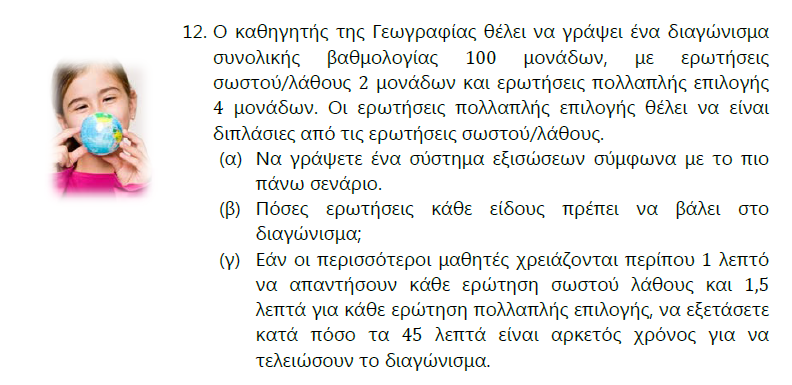 (γ)
x: Ερωτήσεις Σ/Λ =10		
y: Ερωτήσεις πολλαπλής 
Επιλογής =20
1’
1,5’
Λεκτική Απάντηση:
Ο χρόνος των 45’ είναι αρκετός για να ολοκληρώσουν το διαγώνισμα.
Χρόνος	= 10‧1+20‧1,5
	= 10 + 30
	=40’ < 45’
1
Άσκηση 14, Σελίδα 40
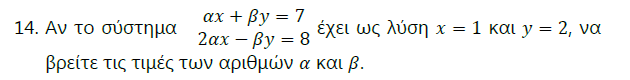 2
1
Ποια μέθοδος με βολεύει;
1
2
+
(α,β)=(5,1)
Άσκηση 3, Φύλλο Εργασίας Ενότητας
Δίνονται τα σημεία Α(0, -1), Β(3, 3) και Γ(6, -1).
(α) Να δείξετε ότι τα πιο πάνω σημεία είναι κορυφές ισοσκελούς τριγώνου με κορυφή το B.
(β) Να βρείτε τις συντεταγμένες του μέσου Μ της πλευράς ΒΓ.
(γ) Να βρείτε την εξίσωση της ευθείας που περνά από τα σημεία Α και Γ.
(δ) Να βρείτε την εξίσωση του ύψους ΒΔ.
(ε) Να βρείτε την εξίσωση της ευθείας που περνά από το σημείο Α και είναι παράλληλη προς την ΒΓ.
(στ) Να βρείτε την εξίσωση της μεσοκάθετης της ΒΓ.
Άσκηση 3, Φύλλο Εργασίας Ενότητας
Δίνονται τα σημεία Α(0, -1), Β(3, 3) και Γ(6, -1).
(α) Να δείξετε ότι τα πιο πάνω σημεία είναι κορυφές ισοσκελούς τριγώνου με κορυφή το B.
ΑΒ=ΒΓ=5 μον Άρα ΑΒΓ: Ισοσκελές
Άσκηση 3, Φύλλο Εργασίας Ενότητας
Δίνονται τα σημεία Α(0, -1), Β(3, 3) και Γ(6, -1).
(β) Να βρείτε τις συντεταγμένες του μέσου Μ της πλευράς ΒΓ.
Άσκηση 3, Φύλλο Εργασίας Ενότητας
Δίνονται τα σημεία Α(0, -1), Β(3, 3) και Γ(6, -1).
(γ) Να βρείτε την εξίσωση της ευθείας που περνά από τα σημεία Α και Γ.
yA= yΓ=-1 Άρα η εξίσωση είναι της μορφής y=β

Επομένως εΑΓ: y=-1
Άσκηση 3, Φύλλο Εργασίας Ενότητας
Δίνονται τα σημεία Α(0, -1), Β(3, 3) και Γ(6, -1).
(δ) Να βρείτε την εξίσωση του ύψους ΒΔ.
Άσκηση 3, Φύλλο Εργασίας Ενότητας
Δίνονται τα σημεία Α(0, -1), Β(3, 3) και Γ(6, -1).
(ε) Να βρείτε την εξίσωση της ευθείας που περνά από το σημείο Α και είναι παράλληλη προς την ΒΓ.
Άσκηση 3, Φύλλο Εργασίας Ενότητας
Δίνονται τα σημεία Α(0, -1), Β(3, 3) και Γ(6, -1).
(στ) Να βρείτε την εξίσωση της μεσοκάθετης της ΒΓ.
Άρα η εξίσωση είναι της μορφής 
              ανήκει στην ευθεία, άρα:



Επομένως ε1: